Интерактивная игра с детьми младшего дошкольного возраста
«Микробы вокруг нас»
Цель: через интерактивную игру познакомить детей с понятием «Микроб».
Задачи:
Образовательные:
1.Дать представление о том, что вокруг нас живут различные микробы.
2.Познакомить на доступном детям уровне с тем, что микробы разные, они очень маленькие и невидимые.
3.Продолжать знакомить детей с тем, что микробы вредные, вызывают болезни.
4.Познакомить с тем, что соблюдение правил гигиены помогает побеждать микробов.
Развивающие:
1.Развивать у детей внимание, умение сравнивать объекты по внешнему виду.
2.Развивать речевую активность детей.
Воспитательные:
1.Воспитывать желание соблюдать правила личной гигиены.
2.Обогащать эмоциональную отзывчивость детей.
Дети сидят на стульчиках около интерактивной доски.Звучит голос : «Вы меня узнали? Это я, микроб!» — ой кто это?— Слышали? Это микроб?— а вы знаете кто такие микробы? (ответы детей с размышлениями)
Звучит голос: «А это мои друзья, микробики!»— посмотрите, как много разных микробов!-Оказывается микробов очень много, и они разные.
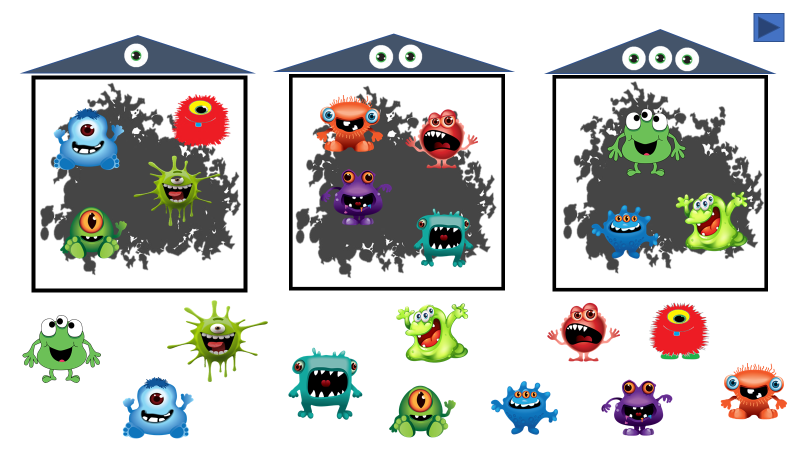 -Давайте посмотрим, чем отличаются эти микробики друг от друга?

    (они разного цвета, разной формы, у них разное количество глазок).

               -давайте подумаем и найдем домики у микробов.

                   С помощью рассуждения выясняем,
          Что в первом домике живут микробы с одним глазом,
          Во-втором с двумя глазами, а в третьем с тремя.
          Детям предлагается выбрать микроба 
          И сказать сколько у него глаз,
          И в каком домике он живет. 
          После выбора ребенка и правильного ответа
          Ребенок нажимает на выбранного микроба
          И он занимает свой домик.
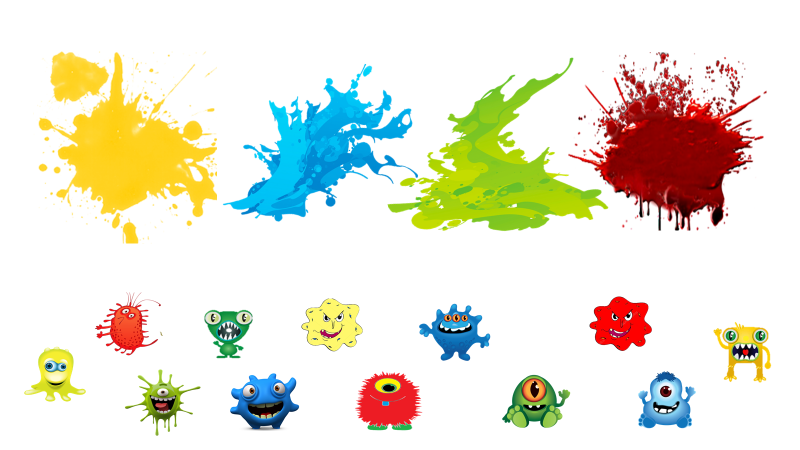 — эти микробы тоже разбежались, давайте узнаем, кто откуда сбежал.С помощью рассуждений выясняем, что домики микробов различаются по цвету.Дети выбирают микроба, называют его цвет. После правильного ответа нажимают на выбранного микроба, и он находит своё место.
-ребята, а вы когда-нибудь видели микробов?Звучит голос: «Мы микробы маленькие. Нас не видно. Вы нас не найдете»-ребята, мы все слышали про микробов, но никогда не видели. Потому что они очень маленькие.-чтоб увидеть микробов надо специальный аппарат, который все увеличивает, делает большим.
— микробов помогает увидеть вот такой аппарат. Его называют микроскоп.-без микроскопа микробов никто не видит, хотя они везде, они очень маленькие и прячутся.
-Давайте попробуем узнать, где же прячутся микробы?— Интересно, подумайте, где в туалете прячутся микробы?-в унитазе, на стенках, на полу.-Что же нам делать? От микробов можно заболеть. Как же нам быть?После рассуждений отмечаем, что после посещения туалета надо мыть руки с мылом.
-Как вы думаете, а где прячутся микробы на детской площадке?-Что же нам делать? От микробов можно заболеть. Как же нам быть?После рассуждений отмечаем, что после прогулки надо мыть руки с мылом. -А где же здесь спрятались микробы?-да, в снегу тоже живут микробы. От этих микробов может заболеть живот или начнется ангина, заболит горло.-Что же нам делать? Правильно, нельзя на улице есть снег.
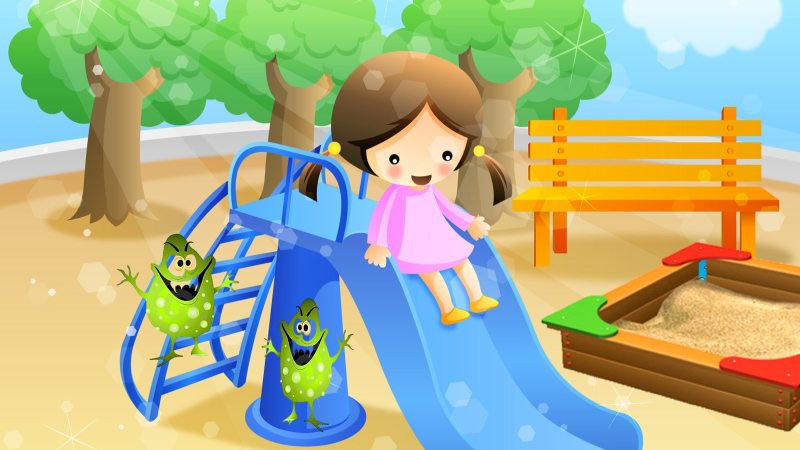 -Смотрите, комната! Неужели здесь тоже есть микробы?Выслушиваются предположения детей. .-Ребята, в комнате собирается пыль, грязь, которую очень любят микробы.-что же на делать?Рассуждения детей.-Правильно надо в доме делать уборку, вытирать пыль, мыть пол.
— А где же здесь спрятались микробы?Рассуждения детей. -что же делать?Рассуждения детей.— Правильно, нельзя брать игрушки в рот, игрушки надо часто мыть.
Звучит голос микроба: «Мы микробы очень любим грязь. Ха-ха-ха!»—посмотрите микробы живут на наших грязных руках, под нашими грязными ногтями.-Что же нам делать, что нам поможет избавиться и спастись от микробов?Рассуждения детей, подводим детей к средствам гигиены.
-Да нам надо соблюдать чистоту, и у нас есть помощники.Дети находят на слайде картинку с предметом гигиены, называют его .При нажатии изображения звенит колокольчик, и исчезает микроб.-Посмотрите, все микробы исчезли! И нам помогли наши помощники: мыло, мочалка, шампунь, вода, полотенце, носовые платочки.Если мы будем соблюдать чистоту, нам никакие микробы не страшны!